Δελτία Στατιστικής Πληροφόρησης Παρατηρητηρίου Θεμάτων Αναπηρίας Βασικά ευρήματα και συμπεράσματα για τα δικαιώματα των ατόμων με αναπηρία
ΦΑΝΗ ΠΡΟΒΗ
ΕΠΙΣΤΗΜΟΝΙΚΑ ΥΠΕΥΘΥΝΗ 
«ΠΑΡΑΤΗΡΗΤΗΡΙΟΥ ΘΕΜΑΤΩΝ ΑΝΑΠΗΡΙΑΣ»
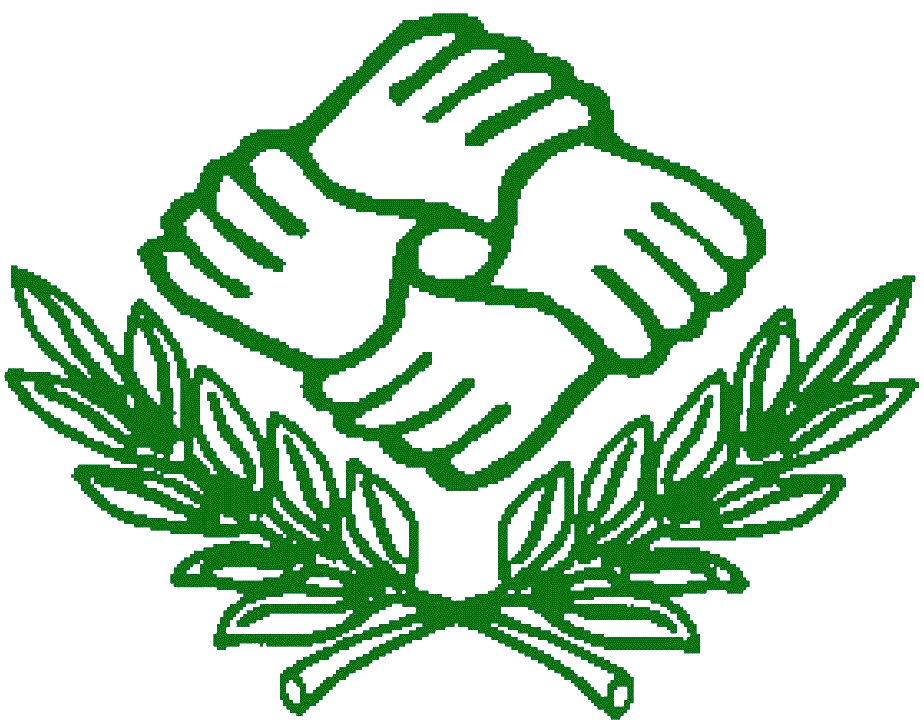 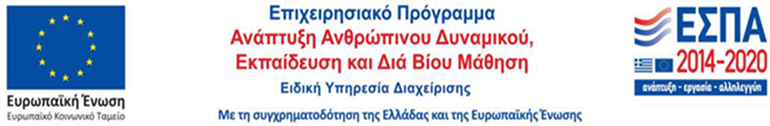 2
Η συγκέντρωση και ανάλυση στατιστικών δεδομένων για τα δικαιώματα των ατόμων με αναπηρία
Η συγκέντρωση και ανάλυση στατιστικών δεδομένων για τα άτομα με αναπηρία και για τα εμπόδια που αντιμετωπίζουν κατά τη άσκηση των δικαιωμάτων τους, αποτελεί βασικό πυλώνα της ερευνητικής δραστηριότητας του Παρατηρητηρίου.
Η συλλογή, επεξεργασία και διάχυση δεδομένων αποτελεί υποχρέωση των κρατών που έχουν κυρώσει τη Σύμβαση των Ηνωμένων Εθνών για τα δικαιώματα των ατόμων με αναπηρίες (άρθρο 31), υποχρέωση που έχει ενσωματωθεί στην ελληνική νομοθεσία, με το άρθρο 68 του νόμου ν. 4488/2017. 
Για τον σχεδιασμό και τη διάχυση αυτών των στατιστικών, οι φορείς του ελληνικού στατιστικού συστήματος, υποχρεούνται να τελούν σε διαβούλευση με το Παρατηρητήριο Θεμάτων Αναπηρίας της Εθνικής Συνομοσπονδίας Ατόμων με Αναπηρία.
3
Μεθοδολογική Προσέγγιση και διάχυση των στατιστικών δεδομένων στην κοινωνία
Το Παρατηρητήριο Θεμάτων Αναπηρίας, αντιμετωπίζει τα στατιστικά δεδομένα ως εν δυνάμει δείκτες παρακολούθησης της Σύμβασης, και εργάζεται ως εξής: 
Λαμβάνει από επίσημους φορείς πρωτογενή στοιχεία και πραγματοποιεί τις δικές του στατιστικές αναλύσεις, 
αξιολογεί τα υφιστάμενα δεδομένα και τις μεθοδολογίες τους, στη βάση κριτηρίων συνάφειας με τα δικαιώματα και τη φιλοσοφία της Σύμβασης, 
προσδιορίζει ελλείψεις σε αναγκαία δεδομένα για την παρακολούθηση της Σύμβασης,  
αναπτύσσει δράση με στόχο την αναδιαμόρφωση της εγχώριας έρευνας για την αναπηρία, υποβάλλοντας προτάσεις ώστε να εμπλουτίζονται οι εθνικές στατιστικές με αξιόπιστα και χρήσιμα στοιχεία,
μεριμνά για την ευρεία διάχυση των στατιστικών δεδομένων, μέσω των Δελτίων Στατιστικής Πληροφόρησης, δημοσιεύοντας ακόμα και για πρώτη φορά στην Ελλάδα, στοιχεία που δεν είχαν δει το φως της δημοσιότητας.
4
Η διάχυση των στατιστικών δεδομένων μέσω των Δελτίων Στατιστικής Πληροφόρησης
Έως σήμερα, έχουν δημοσιευτεί 6 Δελτία, με θέματα:  Φτώχεια και  κοινωνικός αποκλεισμός, απασχόληση (α & β), εκπαίδευση,  πολιτιστική και κοινωνική συμμετοχή, και «Διακρίσεις, στάσεις και αντιλήψεις για την αναπηρία», που υπήρξε και το αντικείμενο του πρόσφατου 6ου Δελτίου μας. 
Τα δεδομένα αυτά μας επιτρέπουν να έχουμε μια πρώτη αποτύπωση των συνθηκών άσκησης των δικαιωμάτων, αναδεικνύοντας τις υφιστάμενες ανισότητες και τα εμπόδια που αντιμετωπίζουν τα άτομα με αναπηρία σε βασικούς τομείς της δημόσιας ζωής. 
Ο λόγος που τα παρουσιάζουμε σήμερα είναι ότι αποτελούν ένα στοιχειώδες γνωστικό υπόβαθρο για την χάραξη πολιτικών προτεραιοτήτων και στόχων αναφορικά με την εφαρμογή της Σύμβασης και την προώθηση της ίσης μεταχείρισης των ατόμων με αναπηρία στη χώρα. 
Στη συνέχεια, θα σταθούμε σε βασικά ευρήματα και συμπεράσματα που πρέπει να ληφθούν υπόψη σε συνδυασμό με τις συστάσεις της επιτροπής, στη χάραξη ενός εθνικού προγράμματος εφαρμογής της Σύμβασης.
5
1Ο ΔΕΛΤΙΟ: Φτώχεια & Αναπηρία: “ζεύγος” αχώριστο…
Τα στοιχεία της Έρευνας Εισοδήματος και Συνθηκών Διαβίωσης των Νοικοκυριών της Ελληνικής Στατιστικής Αρχής ήταν αποκαρδιωτικά για την Ελλάδα το 2016, με τον συνολικό πληθυσμό των πολιτών που βρισκόταν σε κίνδυνο φτώχειας ή κοινωνικού αποκλεισμού να ανέρχεται στο 35,6% (3.789.300 άτομα).
Για τον πληθυσμό των ατόμων με αναπηρία και τις οικογένειές τους, ο «κίνδυνος της φτώχειας ή/και κοινωνικού αποκλεισμού», καταγράφηκε ακόμα πιο εκτεταμένος, επιβεβαιώνοντας την ισχυρή συσχέτιση της αναπηρίας με τη φτώχεια, αλλά και την επίδραση της βαρύτητας της αναπηρίας στη σχέση αυτή.
6
Φτώχεια & Αναπηρία: Τρομακτικά τα επίπεδα φτώχειας και αποκλεισμού στα άτομα με αναπηρία των παραγωγικών ηλικιών
Σε κίνδυνο φτώχειας ή/και σε κοινωνικό αποκλεισμό βρίσκονταν το 2016, το 38,2% των ατόμων με σοβαρή αναπηρία/ περιορισμό δραστηριότητας (ηλικίας 16 και άνω), και το 43,5% των ατόμων που διαβιούν σε νοικοκυριά που έχουν μέλη με αναπηρία από 67% και άνω.
Η πραγματική έκταση της φτώχειας και του κοινωνικού αποκλεισμού των ατόμων με αναπηρία, αποκαλύπτεται εξετάζοντας τον δείκτη στις παραγωγικές ηλικίες 16-64 ετών, και λαμβάνοντας υπόψη τη σοβαρότητα της αναπηρίας.
7
Επεξεργασία στοιχείων: Παρατηρητήριο Θεμάτων Αναπηρίας/ Πηγή στοιχείων: ΕΛΣΤΑΤ
8
Χάσμα φτώχειας και αποκλεισμού (poverty and exclusion gap) 22 μονάδες
Επεξεργασία στοιχείων:  Παρατηρητήριο Θεμάτων Αναπηρίας/ Πηγή στοιχείων: ΕΛΣΤΑΤ
9
1Ο Δελτίο Στατιστικής Πληροφόρησης: βασικά συμπεράσματα
Στα βασικά συμπεράσματα του 1ου  Δελτίου υπήρξε και η διαπίστωση ότι τα αναπηρικά επιδόματα επανορθώνουν σε σημαντικό βαθμό τις οικονομικές ανισότητες εις βάρος των ατόμων με αναπηρία, αλλά δεν τις εξαλείφουν. 
Συμπερασματικά, χρειάζεται να υπάρξει ένα συνολικό πρόγραμμα πολιτικών για την αναπηρία που θα περιλαμβάνει πρόσθετα μέτρα -είτε άμεσης είτε έμμεσης οικονομικής ενίσχυσης -και αφετέρου εθνική στρατηγική για την εργασιακή ένταξη των ατόμων με αναπηρία και των οικογενειών τους.
10
2Ο &3Ο ΔΕΛΤΙΟ: Απροσπέλαστος ο κόσμος της εργασίας για τα άτομα με αναπηρία στην Ελλάδα
Στο δεύτερο και στο τρίτο Δελτίο, επικεντρωθήκαμε σε βασικούς δείκτες για την απασχόληση.
Το κραυγαλέο χάσμα στα επίπεδα απασχόλησης του πληθυσμού των ατόμων με αναπηρία σε σύγκριση με τον πληθυσμό χωρίς αναπηρία, τα τεράστια ποσοστά των μη ενεργών ατόμων με αναπηρία, μεγάλο τμήμα του οποίου ανήκει στο απογοητευμένο εν δυνάμει εργατικό δυναμικό «discouraged job seekers», και τα ανησυχητικά ποσοστά των ανέργων, αποτελούν δεδομένα που σκιαγραφούν ένα εργασιακό πεδίο απροσπέλαστο για τα άτομα με αναπηρία.
11
Ειδικότερα, ο δείκτης απασχόλησης των ατόμων με σοβαρή αναπηρία στις ηλικίες 20-64 ετών, υπολογίστηκε να είναι στο εξαιρετικά χαμηλό επίπεδο του 24,2%, υπολειπόμενος δηλαδή κατά 33,4 μονάδες σε σχέση με την τιμή που λαμβάνει στον πληθυσμό χωρίς αναπηρία (57,6%), ενώ σε σύγκριση με τον εθνικό στόχο της Στρατηγικής «Ευρώπη 2020» για την απασχόληση υστερεί κατά 46 μονάδες.
Επεξεργασία στοιχείων:  Παρατηρητήριο Θεμάτων Αναπηρίας/ Πηγή στοιχείων: ΕΛΣΤΑΤ
12
Χάσμα απασχόλησης (employment gap) 43.8 μονάδες
Επεξεργασία στοιχείων: Παρατηρητήριο Θεμάτων Αναπηρίας/ Πηγή στοιχείων: ΕΛΣΤΑΤ
13
2ο & 3ο δελτίο στατιστικής πληροφόρησης: Βασικά Συμπεράσματα
Στα συμπεράσματα των Δελτίων, η Ε.Σ.Α.μεΑ. είχε επισημάνει την άμεση αναγκαιότητα λήψης θετικών μέτρων για την ενίσχυση της απασχόλησης των ατόμων με αναπηρία, την προώθηση της προσβασιμότητας στην εργασία, καθώς και την εφαρμογή εναλλακτικών μορφών εργασίας (π.χ. υποστηριζόμενη απασχόληση), και είχε αναφερθεί στην ανάγκη μιας νέας επιδοματικής πολιτικής που να μην στερεί τα αναπηρικά επιδόματα από τους εργαζόμενους με αναπηρία, καθώς αυτά αποσκοπούν στην κάλυψη του πρόσθετου κόστους διαβίωσης.
14
4ο ΔΕΛΤΙΟ: Ο πολιτισμός δεν είναι για όλους…
Άρρηκτα συνδεδεμένοι με τον κοινωνικό αποκλεισμό, είναι και οι δείκτες κοινωνικής και πολιτιστικής συμμετοχής που παρουσιάστηκαν στο 4 Δελτίο του Παρατηρητηρίου. 
Τα στοιχεία του Δελτίου καθιστούν φανερό ότι στην Ελλάδα τα άτομα με αναπηρία αποκλείονται  και από τα πεδία της πολιτιστικής, αθλητικής και κοινωνικής ζωής, με αποτέλεσμα να στερούνται του δικαιώματος τους σε πλήρη και  ισότιμη ένταξη στην κοινωνία, όπως αυτό πραγματώνεται και μέσω της συμμετοχής στα αγαθά του πολιτισμού, της ψυχαγωγίας, του ελεύθερου χρόνου και του αθλητισμού, σύμφωνα με το άρθρο 30 της Σύμβασης.
15
Επεξεργασία στοιχείων: Παρατηρητήριο Θεμάτων Αναπηρίας/ Πηγή στοιχείων: ΕΛΣΤΑΤ
16
Επεξεργασία στοιχείων: Παρατηρητήριο Θεμάτων Αναπηρίας/ Πηγή στοιχείων: ΕΛΣΤΑΤ
17
4ο Δελτίο Στατιστικής Πληροφόρησης: Βασικά Συμπεράσματα
Η Ε.Σ.Α.μεΑ. στα συμπεράσματα της, ως προς την περιορισμένη συμμετοχή των ατόμων με αναπηρία στην πολιτιστική και κοινωνική ζωή, επισημαίνει τα σοβαρά ζητήματα προσβασιμότητας στα δομημένα, φυσικά και ηλεκτρονικά περιβάλλοντα, και αναδεικνύει το ρόλο της παρεχόμενης εκπαίδευσης και της κουλτούρας, που διαμορφώνουν τις  αντιλήψεις για τα άτομα με αναπηρία και το ρόλο τους στη κοινωνία.
18
Εκπαίδευση των παιδιών με αναπηρία ή/και ειδικές εκπαιδευτικές ανάγκες: Ένταξη, συμπερίληψη ή αποκλεισμός;
«Το δικαίωμα στην εκπαίδευση είναι ίσως το πιο αποτελεσματικό μέσο για την επίτευξη ίσων ευκαιριών για τα άτομα με αναπηρία» (De Beco, G, 2016)
19
Επεξεργασία στοιχείων: Παρατηρητήριο Θεμάτων Αναπηρίας/ Πηγή στοιχείων: Υπουργείο Παιδείας, My School.
20
Επεξεργασία στοιχείων: Παρατηρητήριο Θεμάτων Αναπηρίας/ Πηγή στοιχείων: Υπουργείο Παιδείας, My School.
21
Στοιχεία για τα τμήματα ένταξης και την παράλληλη στήριξη σχολικού έτους 2017-18
Επεξεργασία στοιχείων: Παρατηρητήριο Θεμάτων Αναπηρίας/ Πηγή στοιχείων: Υπουργείο Παιδείας, My School.
22
5ο δελτίο στατιστικής πληροφόρησης: Βασικά Συμπεράσματα
Στα βασικά συμπεράσματα του δελτίου επισημαίνεται ότι η πλειονότητα των μέτρων που λαμβάνονται προς την κατεύθυνση της ενταξιακής/ συμπεριληπτικής εκπαίδευσης περιορίζονται κυρίως στην πρωτοβάθμια εκπαίδευση, γεγονός που αναχαιτίζει την πραγματική δυνατότητα κοινωνικής και επαγγελματικής ένταξης των ατόμων με αναπηρία στο μέλλον.
Συμπερασματικά, Η Ε.Σ.Α.μεΑ. σημειώνει στο 5ο δελτίο ότι η de facto εγγραφή μαθητών με αναπηρία ή/και ειδικές εκπαιδευτικές ανάγκες στα γενικά σχολεία, δεν συνιστά ουσιαστική ένταξη  σε ένα συμπεριληπτικό εκπαιδευτικό σύστημα.
23
6ο ΔΕΛΤΙΟ: Διακρίσεις, Στάσεις και Αντιλήψεις για την Αναπηρία
Στο πρόσφατο 6 κατά σειρά Δελτίο, εγκαινιάσαμε την ενασχόλησή του Παρατηρητηρίου με τα δεδομένα του ειδικού  Ευρωβαρόμετρου για τις διακρίσεις στην Ε.Ε. 
Στο δελτίο, παρουσιάζονται οι διαχρονικές εξελίξεις μέσω της δικής μας δευτερογενούς στατιστικής επεξεργασίας των στοιχείων για τα έτη 2019, 2015, 2012, 2009, 2006 (έτη διενέργειας της έρευνας). 
Στην έρευνα εξετάζονται, οι αντιλήψεις των πολιτών σχετικά με τη διάδοση των διακρίσεων στη χώρα τους, οι στάσεις απέναντι σε κοινωνικές ομάδες που βρίσκονται σε κίνδυνο διάκρισης,  οι προσωπικές εμπειρίες διάκρισης, οι αντιλήψεις για τις ίσες ευκαιρίες στην απασχόληση καθώς και για τις πολιτικές κατά των διακρίσεων.
Τα στατιστικά αυτά στοιχεία είναι άκρως ενδιαφέροντα ως προς την πορεία εφαρμογής της Σύμβασης, αποτελώντας δείκτες για την  παρακολούθηση/αξιολόγηση της υλοποίησης  του άρθρου 5 για την ισότητα και τη μη-διάκριση, αλλά και του άρθρου 8 για την Αφύπνιση της κοινωνίας (Raise Awareness).
24
Αντιλαμβανόμενες διακρίσεις, έκδηλες και κρυφές στάσεις για την αναπηρία στην Ελλάδα
Οι πολίτες της χώρας μας αντιλαμβάνονται στην πλειονότητα τους ως εκτεταμένες τις διακρίσεις λόγω αναπηρίας. Η αίσθηση αυτή των πολιτών, δεν έχει καμφθεί σημαντικά κατά το διάστημα των ετών 2006 έως 2019. 
Στο επίπεδο των στάσεων και των αντιλήψεων των πολιτών απέναντι στα άτομα με αναπηρία  καταγράφεται θετική μεταβολή κατά το διάστημα αναφοράς, η οποία ωστόσο συνυπάρχει με αντιφατικά στοιχεία στο επίπεδο των στάσεων της ελληνικής κοινωνίας απέναντι στην αναπηρία. 
Ειδικότερα, από τη μία διαπιστώνεται πλειοψηφική αποδοχή των αρχών της ισότητας, της δικαιοσύνης και της ανεκτικότητας στο επίπεδο των έκδηλων αντιλήψεων για τα άτομα με αναπηρία, από την άλλη, διαπιστώνονται σε μεγάλο τμήμα του πληθυσμού, φοβικές και συντηρητικές στάσεις που συνδέονται με εμμένοντα αρνητικά στερεότυπα για την αναπηρία.
25
Επεξεργασία στοιχείων: Παρατηρητήριο Θεμάτων Αναπηρίας/ Πηγή στοιχείων: Ειδικό Ευρωβαρόμετρο για τις Διακρίσεις στην Ε.Ε.
26
Επεξεργασία στοιχείων: Παρατηρητήριο Θεμάτων Αναπηρίας/ Πηγή στοιχείων: Ειδικό Ευρωβαρόμετρο για τις Διακρίσεις στην Ε.Ε.
27
Επεξεργασία στοιχείων: Παρατηρητήριο Θεμάτων Αναπηρίας/ Πηγή στοιχείων: Ειδικό Ευρωβαρόμετρο για τις Διακρίσεις στην Ε.Ε.
28
Επεξεργασία στοιχείων: Παρατηρητήριο Θεμάτων Αναπηρίας/ Πηγή στοιχείων: Ειδικό Ευρωβαρόμετρο για τις Διακρίσεις στην Ε.Ε.
29
Επεξεργασία στοιχείων: Παρατηρητήριο Θεμάτων Αναπηρίας/ Πηγή στοιχείων: Ειδικό Ευρωβαρόμετρο για τις Διακρίσεις στην Ε.Ε.
30
Επεξεργασία στοιχείων: Παρατηρητήριο Θεμάτων Αναπηρίας/ Πηγή στοιχείων: Ειδικό Ευρωβαρόμετρο για τις Διακρίσεις στην Ε.Ε.
31
6ο Δελτίο στατιστικής πληροφόρησης: Βασικά συμπεράσματα
Τα στοιχεία οδηγούν στο συμπέρασμα ότι παρόλο που η Ελληνική κοινωνία, έχει κάνει ουσιαστικά βήματα προς την αποδοχή της αναπηρίας ως μέρος της ανθρώπινης ποικιλομορφίας, οι διακρίσεις λόγω αναπηρίας στην Ελλάδα παραμένουν εκτεταμένες, και εξακολουθούν να υφέρπουν στις αντιλήψεις και στις στάσεις των πολιτών αρνητικά στερεότυπα και προκαταλήψεις για τα άτομα με αναπηρία. 
Τα ευρήματα του 6ου δελτίου,  ενισχύουν την απαίτηση προς το ελληνικό κράτος, να λάβει όλα τα κατάλληλα μέτρα, σύμφωνα με το άρθρο 8 της Σύμβασης, ώστε να εμπεδωθεί πλέον στην κοινωνία μας η σύγχρονη αντίληψη για την αναπηρία, ως μέρος της ανθρώπινης ποικιλομορφίας.
Επιβεβαιώνεται και από αυτά τα δεδομένα η επιτακτική αναγκαιότητα για επέκταση της νομικής προστασίας κατά των διακρίσεων λόγω αναπηρίας πέραν του πεδίου της απασχόλησης, ως κομβική προϋπόθεση ενός ολοκληρωμένου εθνικού σχεδίου εφαρμογής της Σύμβασης, σύμφωνα και με τις συστάσεις της Επιτροπής των Ηνωμένων Εθνών.
32
Ευχαριστώ πολύ για την προσοχή σας!
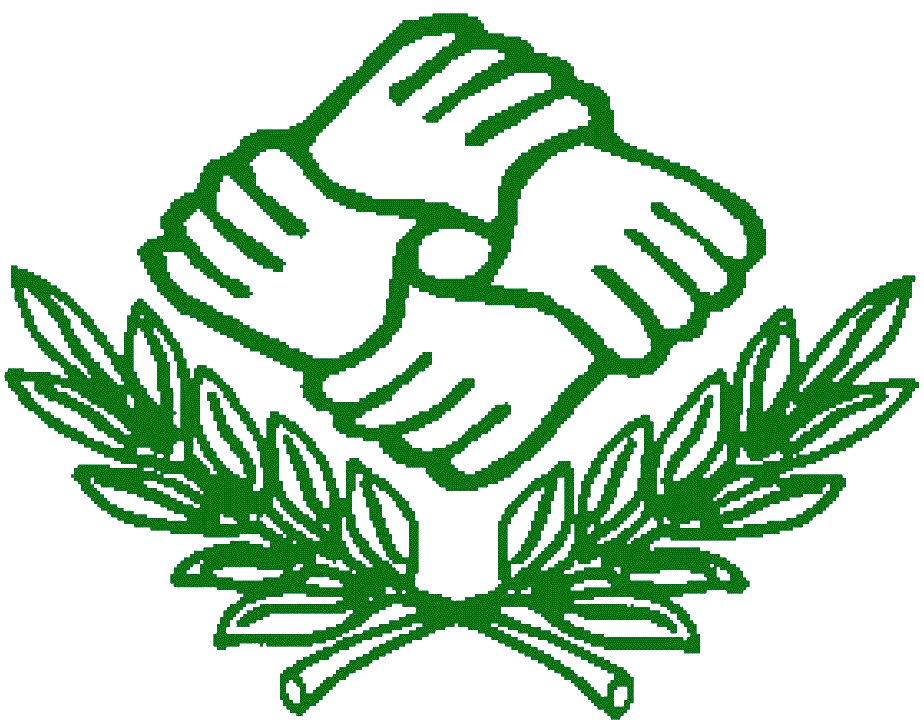 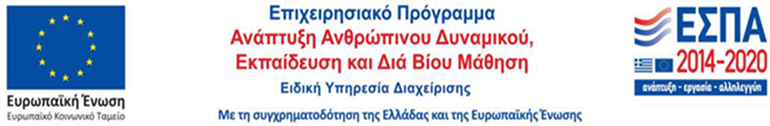